Escuela Normal de Educación Preescolarciclo escolar 2022-2023Alumna: Anajancy Mendoza Cisneros Profesor: Daniel Diaz Gutiérrez UNIDAD 2 crisis, retos y desafíos en la relación e interdependencia entre contextos, educación y familia.Materia: Familia, Escuela, Comunidad y Territorio
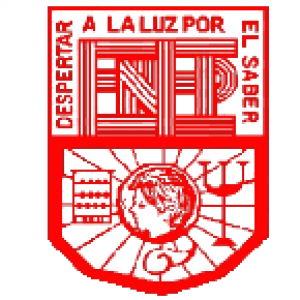 Narrativa de observación
Los días 12 y 13 de octubre del año 2022 tuvimos la visita al Jardín de Niños llamado ¨Lucio Blanco¨ TM ubicado en la colonia reforma cerca de la central de autobuses con un horario de 9:00 a 12:00 am hicimos la presentación con el director, los docentes y alumnos, los cuales nos recibieron con hospitalidad y agrado. En donde percibimos que es un Jardín de niños de organización completa, cuenta con 6 grupos atendido por 4 educadoras en la cuales 2 son bidocentes, y una directora y una intendente, con una aproximación de 120 alumnos de población escolar. El preescolar no cuenta con la atención de un USAER .El ambiente de trabajo se percibe con una buena relación entre el personal docente, se apoyan mutuamente cumpliendo cada una con la comisión que les toca ejerce en el plantel y buena comunicación así como la directora apoya las actividades establecidas en su organización. Los docentes comentan que no cuentan con el apoyo y participación de los padres de familia, los cuales manifiestan apatía, poco interés por lo que la comunicación entre padres y docentes se ve fracturada: durante la pandemia la comunidad de los padres de familia hurtaron los vienes materiales de la institución (cámaras, televisores, sillas, material) detectando falta de valores y solidaridad en el compromiso con sus hijos y la institución, negándose a participar en las mejores y mantenimiento del plantel.
Narrativa de observación
Los docentes cuando solicitan su participación escolar la respuesta es negativa así como en el apoyo del proceso de enseñanza aprendizaje de sus hijos
Muy pocos padres están consientes que el Jardín de Niños necesita reparar el daño de lo que fue hurtado por lo que decidieron vender golosinas en la salida de la escuela para apoyar con esa recaudación y compra de materiales faltantes. 
Esta es mi primer experiencia en visitar un Jardín de Niños lo que me hizo visualizar en un futuro como maestra, me gusto en interactuar con los niños, los cuales fueron muy cariñosos, expresivos, el grupo que me toco visitar  y observar del grado de segundo  era tranquilo eran muy amistoso, los niños estaban muy atentos a mi eh iban decirme que les ayudara en la actividad, que dibujara con ellos, y al final les di un obsequio y les gusto mucho, me llena de gratitud en saber que se aprendieron mi nombre e hicieron su mejor esfuerzo por aceptarme aunque era una desconocida, los niños me regalaban de su almuerzo, me abrazaban, la maestra me dejo mucho interactuar con ellos. 
Estoy segura de que tome una buena decisión para ejercer esta profesión.